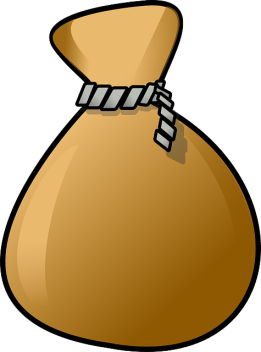 швидко
повільно
помірно
Швидкість вітру: